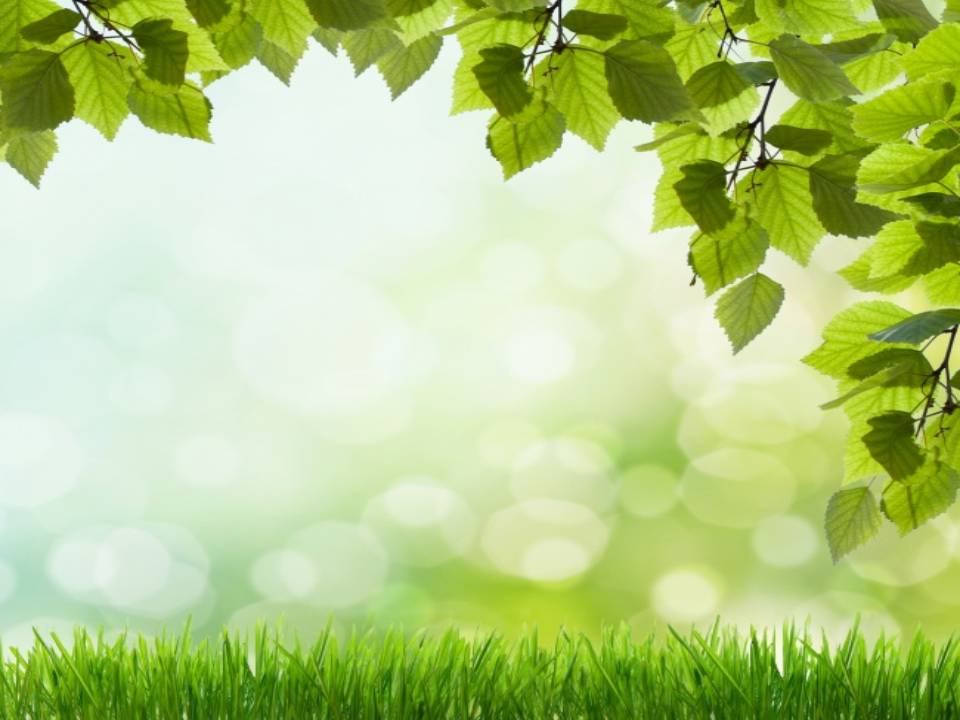 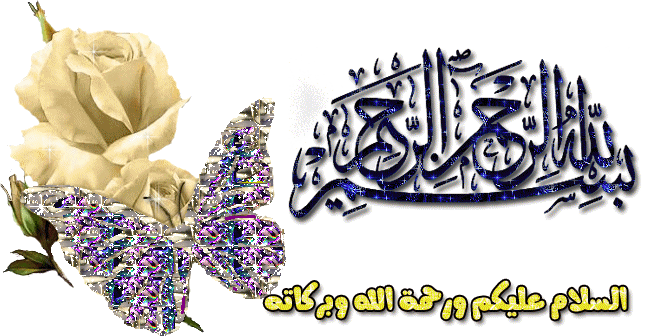 الأربعاء: 08/11/2023
التّوقيت: 13:10 – 14:20
عن بعد
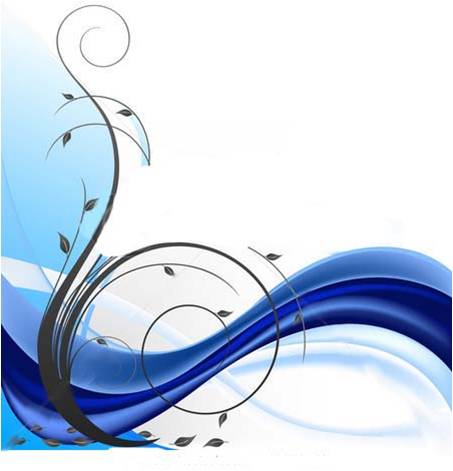 الجمهورية الجزائرية الديمقراطية الشعبية
République Algérienne Démocratique et Populaire
وزارة التعليم العالي والبحث العلمي
Ministère de l’Enseignement Supérieur et de la Recherche Scientifique
جامعة محمد خيضر- بسكرة
كلية الادب و للغات
قسم الادب العربي
تخصص لسانيات عامة
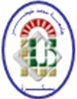 فكرة النظم في المباحث النقاد قبل الجرجاني
اشراف الأستاذة:
       سناء بوختاش
إعداد:
- حواس لينة
- حسنين مفيدة 
- خينش خديجة
مقدمة
الإشكالية
ماهي فكرة النظم عند القدامى ؟
خطة البحث
مقدمة
أولا : مفهوم نظرية النظم
ا - لغة 
ب - اصطلاحا
ثانيا: نشأة النظم 
ثالثا: أهم النقاد الذين تكلموا عن نظرية النظم 
ا – سيبويه 
ب- بشير ابن المعتمر 
ج - الجاحظ 
الخاتمة
نظرية النظم لم تولد من فراغ ولم توجد هكذا فجأة دون اشارات و ارهاصات تهيا لها.
ففكرة النظم لم تغادر فكر الناقد العربي منذ ان عرف نظم الكلام نثره و شعره فلا يعقل ان يصل الامر لهذه النظرية الى مثل هذا النضوج و التكامل و الوضوح بين عشية و ضحاها .
فمن اهمية فكرة النظم في مباحث النقاد الذين سبقوا الامام الجرجاني ان فكرة النظم لا تخص القران وحده بل يخص فنون القول عامة فهي نتائج تراكم علمي معرفي كبير و تواصل علمي طويل وهذه الحقيقة قررها جل من تناول نظرية النظم بالدراسة و تحليل وأنها ملتقى لكثير من العلوم و الاعجاز و البلاغة و النقد وعلم الكلام . وهذا احد اسباب اهميتها ، و لأجل ذلك اتبعنا الية الوصف و التحليل لدراسة فكرة النظم عند النقاد القدامى قبل الامام عبد القاهر الجرجاني الذين اهتموا بصناعة الكلام و سلامة اللغة و علاقة الالفاظ بعضها البعض وعلاقتها بالمعنى ، فما هي فكرة النظم عندهم ؟
  ولمعرفة مفهوم النظم عندهم ، ارتأينا اتباع خطة البحث و التي كانت على شكل عناصر تحدثنا فيها اولا عن مفهوم النظم لغة واصطلاحا ، كما تناولنا نشأة النظم ، و في العنصر الثاني تحدثنا عن اهم النقاد الذين تطرقوا لفكرة النظم قبل الجرجاني ثم الخاتمة التي جمعنا فيها نتائج البحث ، كما اي بحث علمي وجدنا صعوبات اهمها  شح المعلومات و ضيف الوقت . وشكرا
مقدمة
تعريف النظم
تعريف النظم
ا – لغة :
ورد في لسان العرب في مادة نظم: التألیف: نظمه، نظما، ونظاما، ونظمه فانتظم وتنظم ونظمت اللؤلؤ أي جمعته في السبك والتنظم مثله: ومنه نظمت الشعر ونظمته... وكب شيء قرنته بآخر أو ضممت بعضه إلى بعض فقد نظمته . 
انطلاقا من هذا التعریف یتبین لنا أن النظم یقصد به مطلق التألیف والترتیب دون النظر إلى قوانین الترتیب والتركیب، وضم الشيء إلى شيء آخر على نسق واحد.
والنظم عند فیروز الأبادي هو: التألیف وضم الشيء ونظم اللؤلؤ ینظمه نظما ونظاما ونظمه: ألفه وجمعه في السلك فانتظم وتنظم[...] والنظام كل خیط ینظم به لؤلؤ ونحوه ومن هذا المعنى اللغوي جاءت فكرة النظم، ومعناه وضع الكلم وفق نظام مخصص به: تنسق دلالة الألفاظ وتتلاقى معانیها، على الوجه الذي یقتضه العقل ویرتضیه المنطق وهذا لا یتم إلا بضم الكلام إلى بعضه بتنسیقه على نسق واحد.
لغة
اصطلاحا
ب - اصطلاحا :
یختلف مفهوم النظم من باحث إلى آخر باختلاف تخصصاتهم ویورد فیما یلي بعض التعریفات "النظم هو تألیف الكلمات والجمل متناسبة الدلالات على حسب ما یقتضیه العدد ”
 قدم قدامة ابن جعفر تعریفا للنظم فقال: ومن أنواع إئتلاف اللفظ مع المعنى المساواة،وهو أن یكون اللفظ مساویا للمعنى حتى لا یزداد علیه ولا ینقص عنه لا بفضل أحدهم على الآخر
  هذا یعني أن النظم یمثل حالة الإئتلاف بین اللفظ والمعنى یجعل المعاني قابلة للغرض المقصود، باعتبارها معاني موجودة في الطبیعة لا صورها في الأذهان.
 تحدث سبویه عن النظم فقال: "هذا باب الاستقامة من الكلام والإحالة، فمنه مستقیم حسن، ومحال، ومستقیم كذب، ومستقیم وهو محال كذب”  
 یعبر سبویه عن النظم فیجعل مدار الكلام على تألیف العبارة وما فیها من حسن أو قبح أو استقامة أو إحالة والمعنى بما فیه من صنف أو كذب.
 فیشتمل النظم عنده حسن النغم، ودقة التوقع الداخلي وهو الذي ینجم من تألیف
الحروف في النغم كما ینجم عن المفاضلة وأطرادها. فهو ی رى فضل القرآن متمثل في بدیع نظمه.
تعريف النظم
لغة
اصطلاحا
نشأة نظریة النظم:
نظریة النظم لم تولد من فراغ ولم توجد هكذا فجأة دون إشارات و ارهاصات تهیئ لها
ففكرة النظم لم تغادر فكرة الناقد العربي منذ أن عرف نظم الكلام نثره وشعره فلا یعقل أن
یصل الأمر لهذه النظریة إلى مثل هذا النضوج وهذا التكامل والوضوح بین عشیة وضحاها .
ففي سابقه لفكرة الإعجاز على عموم، فالنظم لا یخص القرآن وحده بل یخص فنون القول عامة فهي نتائج تراكم معرفي كبیر وتواصل علمي طویل، هذه الحقیقة قررها وتبناها جل من تناول نظریة النظم بالدارسة والتحلیل.
وفیما وصل إلینا یرى الباحثون أن أول من أشار إلى النظم هو "ابن المقفع" في عبارته التي أشار فیها إلى صیاغة الكلام في كتابه "الأدب الصغیر" فقال: "فإن مزج الناس من أن یكون لهم عمل أصیل وأن یقولوا قولا بدیعا، فلیعلم الواصفون المخبرون أن أحدهم –وإن أحسن وأبلغ- لیس  زئدا على أن یكون كصاحب وأكالیل، وضع كل ...موضعه، وجمع إلى كل لون شبهه وما یزیده بذلك حسنا، فسمي بذلك صائغا رقیقا كصناعة الذهب والفضة، ضعوا فیها ما یعجب الناس من الحلي والآنیة [...] فمن جرى على لسانه كلام یستحسنه أو  یستحسن منه. فلا یعجبن إعجاب المخترع المبدع، فإنه إنما اجتباه كما وصفناه .
نشأة نظریة النظم:
وأخذ البلاغیون هذا الكلام وأداروه في كتاباتهم من غیر أن یتسیروا إلى ابن المقفع،قال الجاحظ: فإنما الشعر صناعة وضرب من النسج وحبس من التصویر ، وكان أول من ذكر أن القرآن معجز بنظمه وألف في ذلك كتاب سماه نظم القرآن غیر أنه ضاع من ید الزمن.
یعد الجاحظ دارس فكرة النظم في تألیف ومصنفات عدة. منه كتاب الصناعتین للعسكري الذي یرى أن حسن التألیف یزید المعنى وضوحا وشرحا. أما سوء التألیف ورداءة الوصف والتركیب فهو نوع التعمیة، فإذا كان المعنى سیئا ووصف الكلام ردیا، لم یوجد له قبول ولم یظهر علیه طلاوة [...] ، لذا یرى أبو هلال العسكري أن حسن الوصف توضع الألفاظ في موضعها، وتكمن في أماكنها، ولا یستعمل فیها التقییم والتأخیر والحذف والزیادة، إلا حذفا لا یصغه الكلام، ولا المعنى وتضم كل لفظة إلى شكلها وتضاف إلى نفقها .
ویرى أن سوء الرصف تقییم ما ینبغي تأخیره منها: وصرفوا عن وجودها وتغییر شكلها وتضاف إلى نفقها.
ویرى أن سوء الرصف تقییم ما ینبغي تأخیره منها، وصرفوا عن وجودها وتغییر صیغتها ومخالفة الاستعمال في نظمها.
نشأة نظریة النظم:
اهم النقاد الذين تكلموا عن نظرية النظم
اهم النقاد الذين تكلموا عن نظرية النظم :
تكلم العرب اللغة العربية في الجاهلية سليقة، وكانت فصاحتهم عالية وتّلى النظم عندهم في تمييز شاعر عن آخر،لا يستند إلى منهجية، ولما جاء القرآن الكريم أبهر العرب ببلاغته ونظمه العجيب وحسن سبکه؛ حتى قيل: "ومن أعجب ما رأينا في إعجاز القرآن وإحكام نظمه، أنك تحسب ألفاظه هي التي تنقاد لمعانيه، ثم تتعرف ذلك وتتغلغل فيه، فتنتهي إلى أن معانيه منقادة لألفاظه ثم تحسب العكس، وتعرفه متثبتا فتصير منه إلى عكس ما حسبت، وما إن تزال مترددا على منازعة الجهتين كلتيهما، حتى ترده إلى الله الذي خلق في العرب فطرة اللغة، ثم أخرج من هذه اللغة ما أعجز تلك الفطرة.” ، وكان القرآن مصدر تحد لهم إذ حاول العرب عبثا أن يأتوا بمثله لما في نظمه من أسرار، ولقد كانت بعض مجالس الأدب والسمر وحلقات الخلفاء موضع تدارس الإعجاز القرآني، ومن ذلك تأليف الكتب الكثيرة التي تبحث في إعجاز القرآن الكريم، وما أدى إلى اهتمامهم بصناعة الكلام وسلامة اللغة وعلاقة الألفاظ ببعضها البعض، وعلاقتها بالمعنى. ونتيجة لذلك ظهر في الأدب العربي فريقان أحدهما انتصر للمعنى، وأخر انتصر لفظ دون المعنى واحتدم الصراع.
ومع بداية العصر العباسي اختلط العرب بغيرهم من الأمم المجاورة بسبب انتشار الإسلام. فبدأ الذوق العربي يتشوه وتفشي اللحن، فكان القرآن الكريم أول المصادر والمقاييس التي يرجعون إليها في تقويم لغتهم، زيادة على الشعر العربي  ديوان العرب ، فوجدوا في القرآن الكريم دافعا آخر للبحث والتأليف فيه وفي الأدب وأوجه البيان والنظم. تردد مصطلح  النظم  كثيرا في كتب العلماء نحاة وبلاغيين قبل الجرجاني بمئات السنين الذي تبلورت على يديه نظرية بلاغية نقدية قائمة بذاتها، لكن هذا المصطلح لم يكن بلفظه وإنما كان بألفاظ مختلفة وفي ما يأتي سنتطرق إلى ذلك المسار التاريخي للمصطلح.
اهم النقاد الذين تكلموا عن نظرية النظم
اهم النقاد الذين تكلموا عن النظم
ا - سيبويه ت: 180 ه:
تحدث سيبويه عن ائتلاف الكلام، وقد جعل مدار الكلام على تأليف العبارة وعلاقة الألفاظ بعضها ببعض،حيث يرى أن وضع الألفاظ في مواضعها دليل على حسن ائتلاف الكلام  النظم ، ووضعها في غير موضعها دليل على فساده؛ حيث قال: "هذا باب الاستقامة من الكلام والإحالة فمنه مستقيم حسن، ومستقيم محال،ومستقيم كذب، ومستقيم قبيح، وما هو محال كنب، فأما المستقيم الحسن فقولك: سأتيك غدا...، وأما المحال فأن تنتقد أول كلامك بأخره فتقول: أتيتك غدا ...، وأما المستقيم الكذب فقولك: حملت جبلا ...، وأما المستقيم القبيح كأن توضع اللفظ في غير موضعه نحو قد زيدا رأيت...، وأما المحال الكذب فأنت تقول: سوف اشرب ماء البحر أمس."  
إن سيبويه في هذا الكلام لم يشر إلى مصطلح النظم ولكنه لمح وأشار إليه بكلمة الاستقامة، وكان ذلك انطلاقا من المفردة لضمها في شكل كتل ومجموعات  كلام مفهوم وتراكيب ، منطلقا مما تفوه به العرب السليقيون وبذلك كان سيبويه أول من أقام للكلام الجيد أسسا من أبنية مفردات اللغة، وتوصل إلى وضع الأسس الأولى للنظرية اللغوية في مسألة حسن الكلام بوضع، ضوابط الكلام من كلام العرب.
ا - سيبويه ت: 180 ه:
بشر بن المعتمر
الجاحظ
اهم النقاد الذين تكلموا عن النظم
ب. بشر بن المعتمر ت: 210ه:
سيبويه
إن بشر بن المعتمر تحدث عن علاقة اللفظ بالمعنى حيث قال في صحيفته: "وإياك والتوعر فإن التوعر يسلمك إلى التعقيد، والتعقيد هو الذي يستهلك معانيك ويشين ألفاظك، ومن أراد المعنی کریما فليلتمس له لفظا كریما، فإن حق المعنى الشريف اللفظ الشريف، ومن حقهما أن تصونهما عما يفسدهما  ويهجنهما "  ، ويستأنف: "…وتّد اللفظة لم تقع موقعها، ولم تصر إلى قرارها، وإلى حقها من أماكنها المقسومة لها، والقافية لم تحل في مركزها، وفي نصابها، ولم تصل بشكلها، وكانت قلقة في مكانها نافرة من موضعها فلا تكرهها على اغتصاب الأماكن والنزول في غير أوطانها، فإنك إذن لم تتعاط قرض الشعر الموزون"   إن ما جاء به بشر بن المعتمر إنما يدور حول علاقة اللفظ بالمعنى، فهو يرى في القول الأول على المتكلم أن يبتعد عن التوعر أي الوحشي من الكلام الذي يسلم إلى التعقيد، ويبحث عن الألفاظ الكریمة للمعاني الكریمة. وفي القول الثاني يتحدث عن قرض الشعر فيرى أنه يجب على الشاعر أن يكون طبعيا مبتعدا عن الصنعة في كلامه بمعنى أن يضع الكلام في مواضعه، وهذا كله إشارة إلى مصطلح النظم الذي لم يذكره بشر.
بشر بن المعتمر ت: 210ه:
الجاحظ
اهم النقاد الذين تكلموا عن النظم
3. الجاحظ ت: 255 ه:
سيبويه
فرق الجاحظ بين نظم الكلام ونظم القرآن إن الجاحظ لم يشر هو الآخر إلى مصطلح النظم وإنما أشار إلى الآتي: "وأجود الشعر ما رأيته متلاحم الأجزاء سهل المخارج فيعلم بذلك أنه أفرغ إفراغا جيدا، وسبك سبكا واحدا. فهو يجري على اللسان كما يجري على الرهان   فقد ذكر الجاحظ  التلاحم، والسبك، والإفراغ ، كما تحدث عن اللفظة المفردة واشترط فيه شروطا، هي: "ومتى كان اللفظ أيضا کریما في نفسه متخيرا في جنسه، وكان سليما من الفضول بريئا من التعقيد حبب إلى النفوس، واتصل بالأذهان والتحم بالعقول وهشت إليه الأسماع وارتاحت إليه القلوب وخف على ألسن الرواة"  ؛ إن الجاحظ يجعل تلاحم أجزاء الكلام وحسن سبکه وإفراغه واختيار ألفاظه وبعده عن التعقيد مما يسهل وصوله إلى النفوس وفهمه، ومن هنا يبرز لنا اهتمام الجاحظ بالنظم.
بضر بن المعتمر
3. الجاحظ ت: 255 ه:
من خلال بحثنا هذا استطعنا الخروج بمجموعة من النتائج وهي  : 
النظم هو ضم الكلمات حسب ما يقتضيه الحال وفق التقليد المأثور عن العرب باعتباره المقياس الحقيقي للبلاغة. وهو التأليف في الكلام ليصبح حسنا مقبولا.
ان اول من اشار الى النظم هو ابن المقفع في كتابه " الادب الصغير" .
كما تحدث سيبويه و بشر بن المعتمر و الجاحظ عن النظم بمصطلحات مختلفة غير مباشرة .
الخاتمة
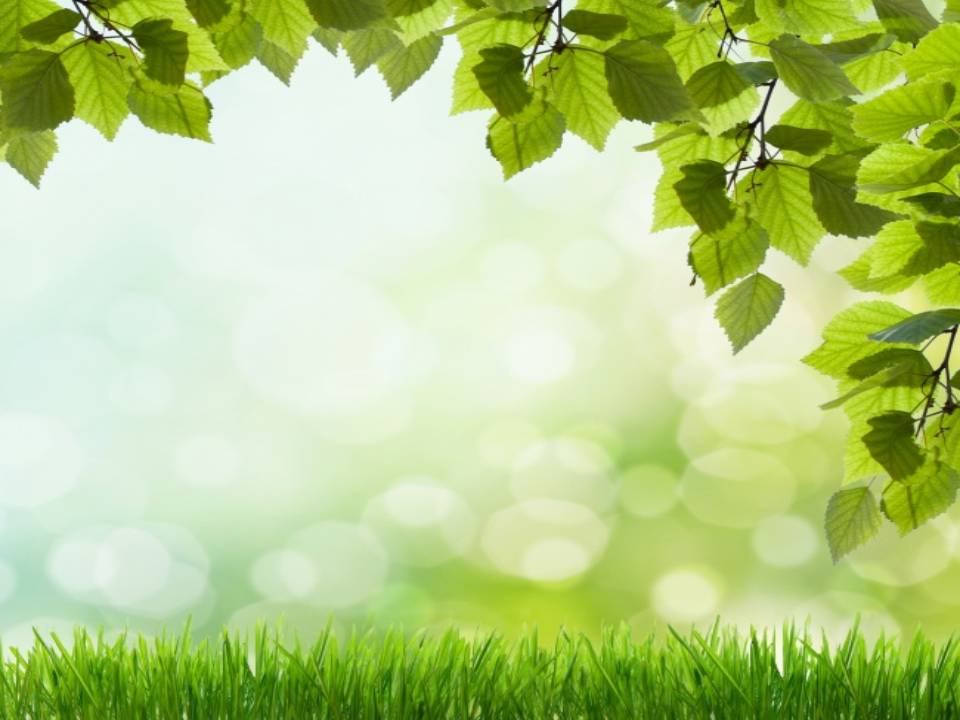 تم بحمد الله
شكرا على حسن الإصغاء
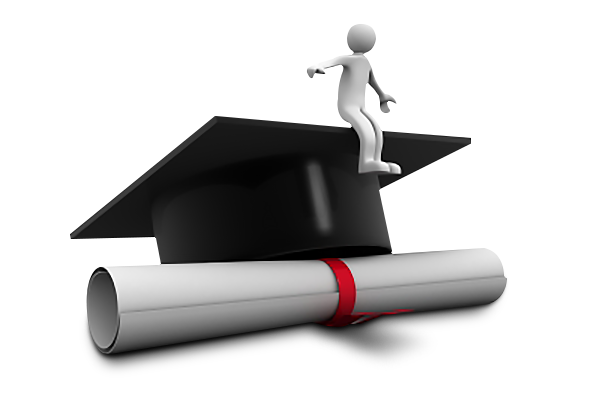